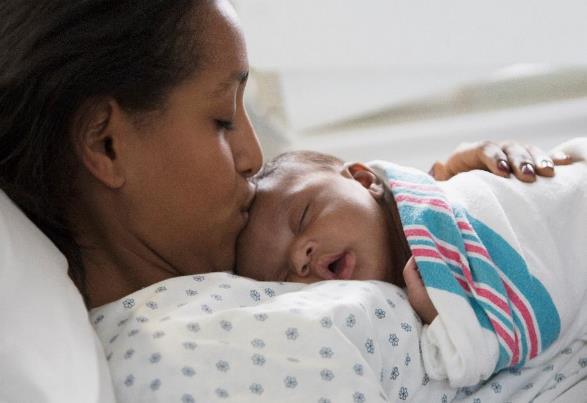 BE Teams Call – Patient Partners on BE QI Teams – how to make it happen!
Monday, January 22nd, 2024
BE Data Form Updates
BE Data Review
Call Overview
Illinois Perinatal Quality Collaborative
Steps to Engage a Patient Partner
Team Sharing: Welcome Patient Partners!
Additional Resources / Announcements
Wrap Up
2
Patient Engagement is key to sustainability of Birth Equity
Adding questions on Patient Partners and Respectful Care Breakfast to Birth Equity Data Form as will be required for Sustainability
3
BE Data Form Updates
Review of new questions added to BE monthly hospital level measures data form
Respectful Care Breakfast Questions
Has your team hosted a respectful care breakfast? 
Yes, No, Planned  
If planned, what is the date? (free text) 
If yes, when was the breakfast held? 
Date entered here 
If yes, how many people attended? (free text)
If yes, did any attendees complete the post-event survey? 
Yes, No 
If yes, did you review the post-event survey results with your BE team?
Yes, No 
If yes, what was the biggest success of the event? (free text)
What are your plans for holding future respectful care breakfasts? (free text)
Will you hold respectful care breakfasts:
Quarterly, Bi-annually, Other (free text)
5
Patient Partner Questions
Has your BE team identified a patient partner? 
Yes, No 
If yes, what is their name? 
Email? 
Phone Number? 
If yes, has your patient partner attended any QI team meetings?
Yes, No 
If yes, how did you recruit/identify your patient partner? (free text) 
If yes, how did you onboard your patient partner? (free text)
6
Respectful Care Breakfast Poll
Birth Equity Data Review
By May 2024, > 70% of participating hospitals will have implemented each key strategy
[Speaker Notes: Optimize race/ethnicity data collection and review key maternal quality data by race, ethnicity and Medicaid status
Universal social determinants of health screening tool (prenatal/L&D) with system for linkage to appropriate resources 
Share respectful care practices on L&D and survey patients before discharge on their care experience (using the PREM tool) for feedback
Engage patients and community members for input on quality improvement efforts
Standardize postpartum safety education and schedule early postpartum follow up prior to hospital discharge
Implicit Bias / Respectful Care training for providers, nurses and other staff]
10
ILPQC Hospital Team Data Submission
Illinois Perinatal Quality Collaborative
Social Determinants of Health Screening and Linkage to Community Resources
Screen Positive Patients
Documentation of Linkage to Community Resources (L&D)
SDoH Screening (L&D)
78%
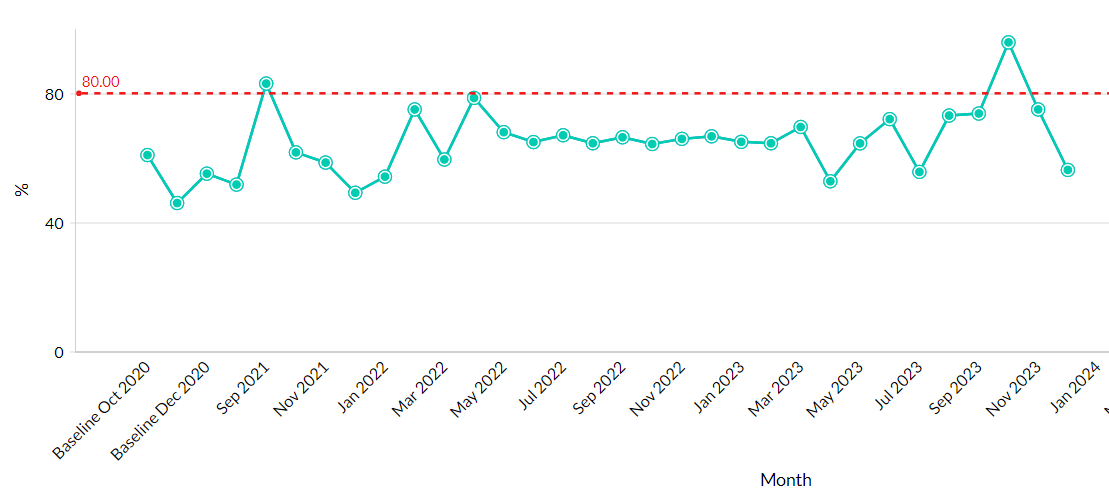 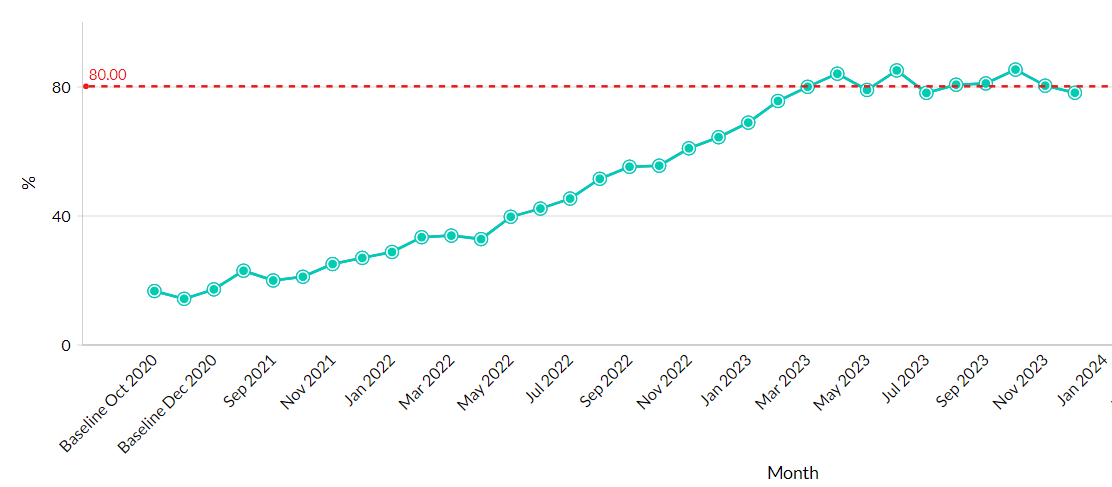 56%
16%
54%
Illinois Perinatal Quality Collaborative
11
PREM Survey Completion goal > 10%
7,898 PREM surveys submitted among 72 hospitals

22% Black, 19% Hispanic, 5% Asian, 48% White
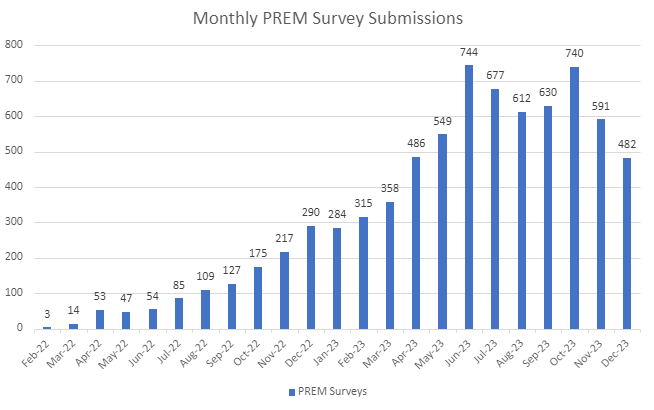 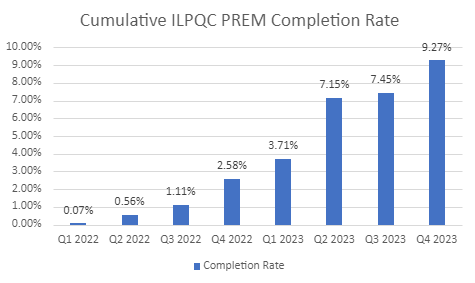 Illinois Perinatal Quality Collaborative
12
Steps to Engage a Patient Partner before Face-to-Face Conference in May 2024
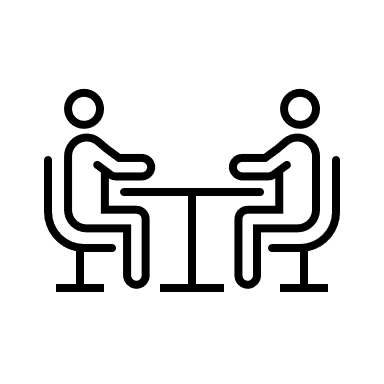 Patient Partner Engagement
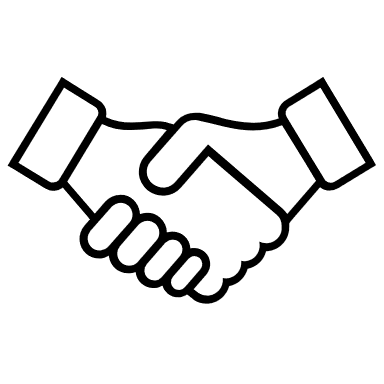 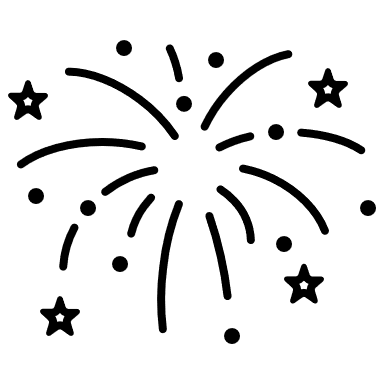 14
Step 1: Identification of Patient Partner
Who can be a patient partner?
A patient partner should be an individual who had delivered their baby previously at your hospital
Someone who can offer a new, diverse perspective to your Quality Improvement team
How can my team identify a patient partner to join our QI team? 
Ask those with relationship with patients to think about prior patients who might be interested in using their experiences to help improve care
Ask NICU team for recommendation for a prior NICU mom 
Ask providers: physicians, nurses midwives  recommendation for prior patients 
Ask other staff: social workers, lactation consultants
Ask Community Doulas for recommendations for patient
15
Step 2: Ask
Once you've identified a potential patient partner, next step is to ask!
Contact who knows the patient is the best person to ask if they are interested in possibly being a patient partner and ok to be contacted
Ask if they want to work with your
    QI team to be a patient voice and 
    share their perspective to help 
    improve care!
"Would you be interested in working with our Birth Equity/QI team  to help us improve care for birthing patients at our hospital?"
16
Step 3: Share ideas of how patient partner might engage with your team
How would a patient partner engage with the Birth Equity QI work
Invite them to participate in Birth Equity QI meetings or meet with the QI team for specific projects
Determine how often they would like to meet:  monthly / quarterly? 
Project ideas to work with your patient partner
Provide patient perspective on existing patient-facing education
Help develop new patient-facing materials
Help plan future Respectful Care Breakfast
Input to help improve PREM survey completion among delivering patients
17
Step 4: Onboarding
Important to onboard you patient partner, provide them a contact person on QI team, confirm any process for patient partners onboarding specific to your hospital
Patient partner can access a FREE Momma's Voices Patient Family Partner training through a unique code shared from ILPQC
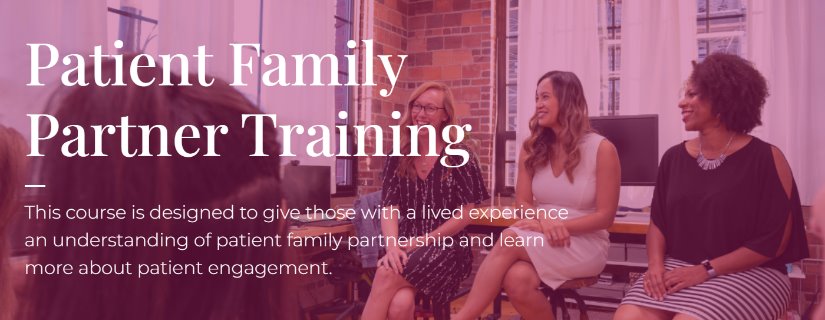 18
Step 5: Continued Partnership
Determine a regular (monthly or quarterly) meeting time to check-in with patient partner
Provide updates on specific projects
Shared lessons learned
Engage in a conversation of how to move your partnership forward
Invite your patient partner to QI team meetings
Make sure they have a specific contact
Ask how they want to contribute, ask for their regular 
          feedback on how it is going
How can you reimburse for their valuable time?  
Payment, meal with meetings, parking, gift bag or other options to show you value their valuable time
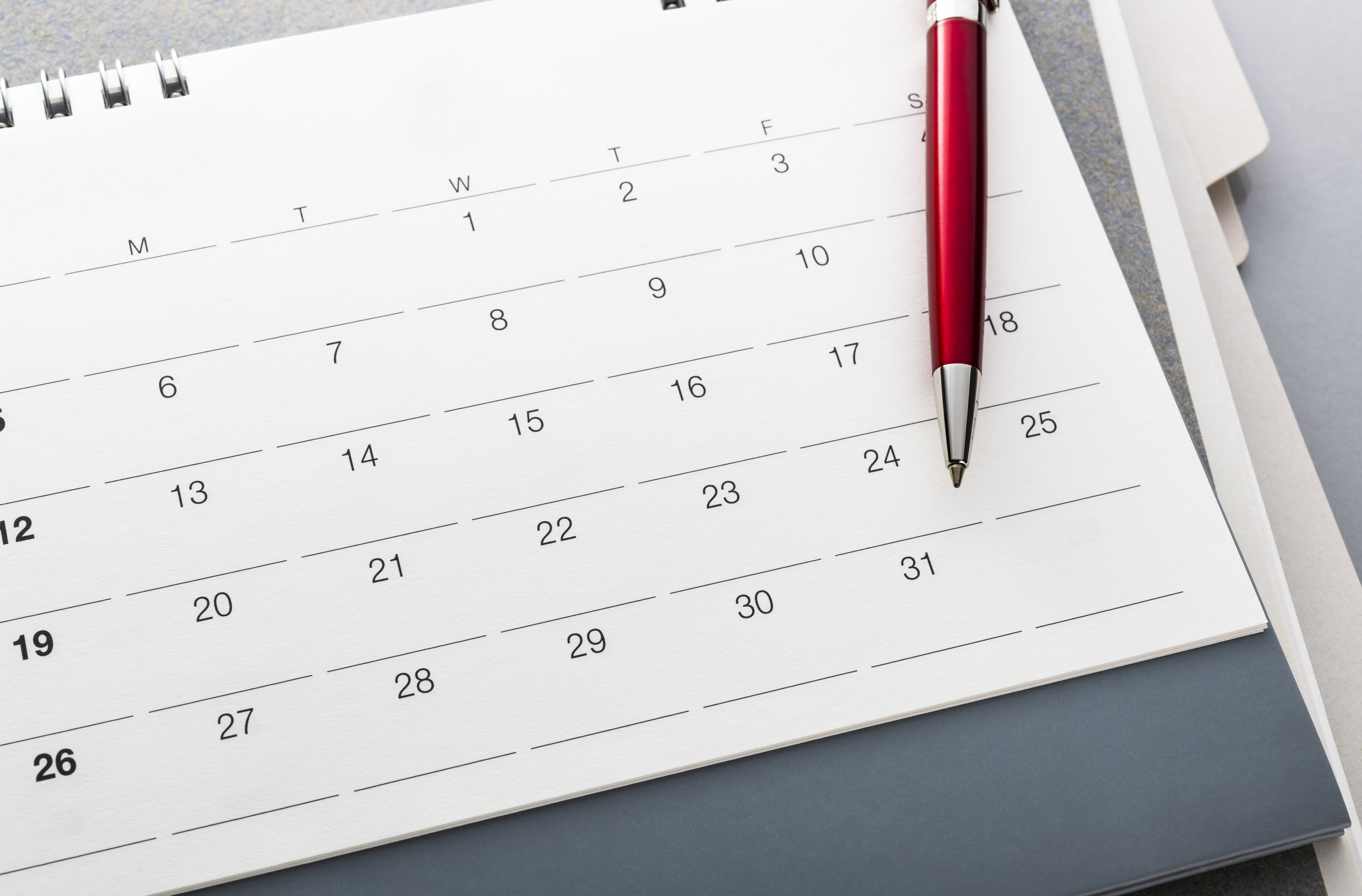 19
Momma's Voices Patient Family Partner Training
Plans for code distribution
Please look out for an email outreach to your patient partner!
Codes will be distributed after this call to the following list of teams
Don't see your hospital in this list? Email info@ilpqc.org with the name of your patient partner and we will share a code!
21
Team Sharing
UI Health
Tiana Dunlap & Kristal Pitts
Northwestern Memorial Hospital
Deb Miller & Kristi Noonan
Additional Resources / Announcements
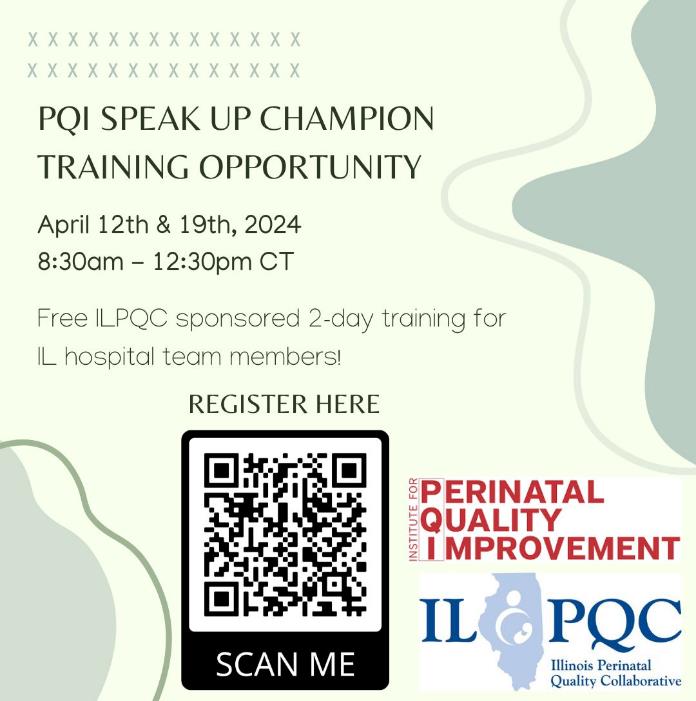 PQI SPEAK UP Champion Training Announcement – April 12th & 19th 2024!ILPQC sponsored FREE 2-day training
26
2024 BE Goals
Building the infrastructure to sustain Birth Equity work
2024 BE Goals:
Continue to build partnerships with patients and community
Host Respectful Care Breakfasts
Patient Partner on QI team
Build relationships with community partners to improve patient linkage (ex. Community Doulas and Home Visiting Programs)
Expand Birth Equity strategies to outpatient sites
% PREM survey completion > 10% to obtain patient feedback & continue to improve respectful care
Stratify data & take action on disparities
Illinois Perinatal Quality Collaborative
28
[Speaker Notes: New language on sustaining birth equity work – requiring SMM data and NTSV data, patient/community engagement 

Infrastructure in place to continue equity work – things in place to actively do work together]
Achieving Birth Equity QI Excellence Award by Face-to-Face Meeting May 2024
All data submitted​
7/7 key structure measures in place​
Achieve all goals for the following process and outcome measures:​
Provider, nurse, and staff education > 70% ​
SDoH delivery admission screening > 70%​
SDoH screen positive linkage to resources > 70%​
PREM completion rate > 10%
Reach out to Aleena & Alana for a 1:1 QI support call if there are any measures you need support to achieve BE QI Excellence!
We will reach out to teams who are still working on having all structure measures in place
Email info@ilpqc.org
29
Upcoming BE Calls
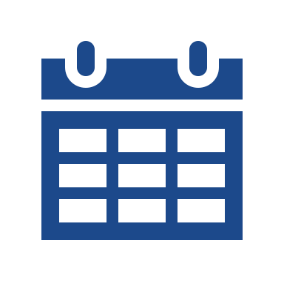 Illinois Perinatal Quality Collaborative
30
Moving Birth Equity to Sustainability
At Face-to-Face meeting, we will confirm teams feel ready to start moving into sustainability
Starting June 2024, likely move to quarterly BE webinars
Teams will complete a BE Sustainability Plan
For sustainability, teams will need to have key Birth Equity strategies in place:
Achieve Birth Equity initiative aims (BE QI Excellence award metrics)
Patient partners on QI teams
Respectful Care Breakfasts
Process flows for linking patients to community doulas and home visiting programs & sharing those resources/contacts with outpatient sites
31
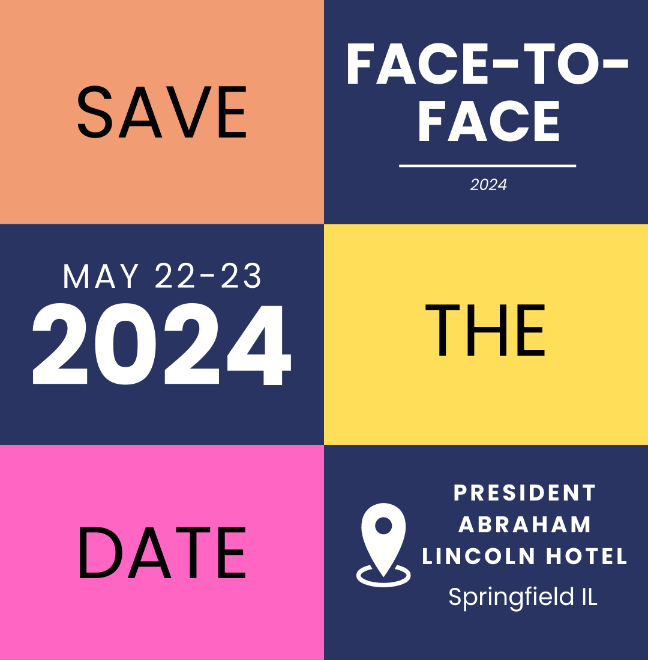 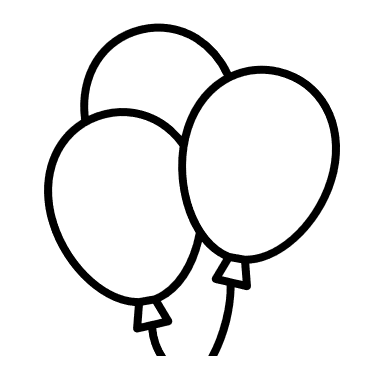 ILPQC 
2024 Events
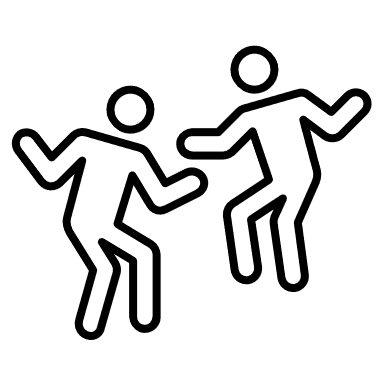 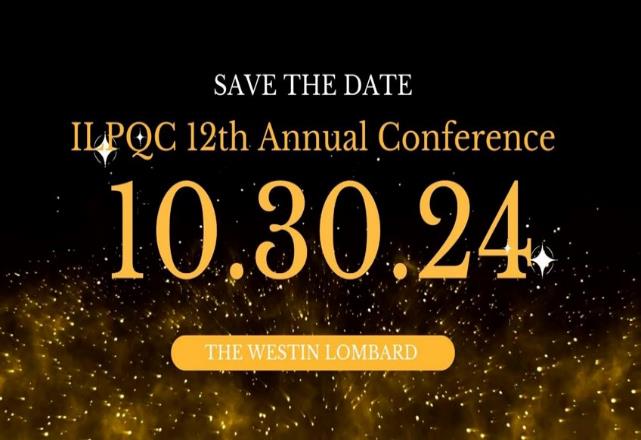 Illinois Perinatal Quality Collaborative
32